u
a
e
o
i
les voyelles
[Speaker Notes: Pupils will learn how to pronounce the vowel sounds in French - ‘las voyelles’ = the vowels.]
Nous allons…
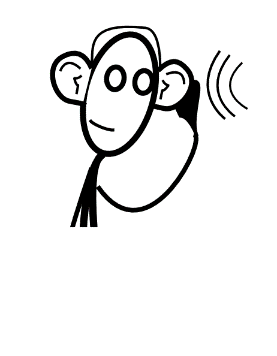 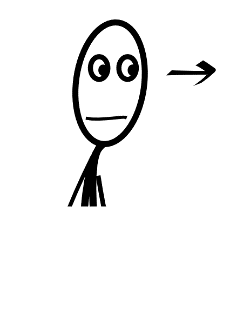 écouter
regarder
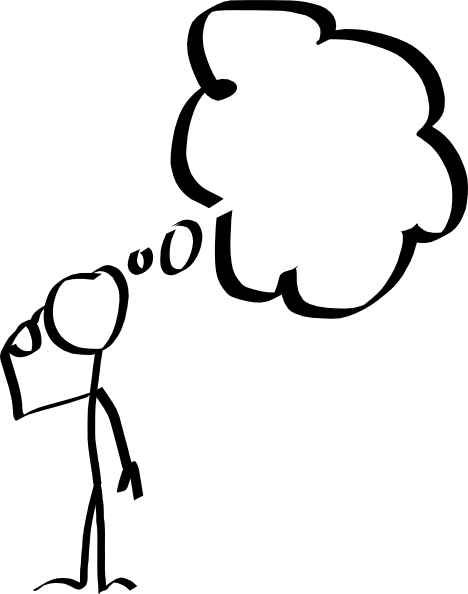 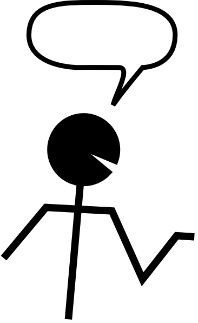 penser
parler
[Speaker Notes: Part of essential classroom language – introduce pupils early to infinitive verbs by miming and saying these 4 skills that pupils are going to use in their learning today (and in lots of future lessons).
Ensure pupils know what they mean, and what ‘nous allons’ means.]
a
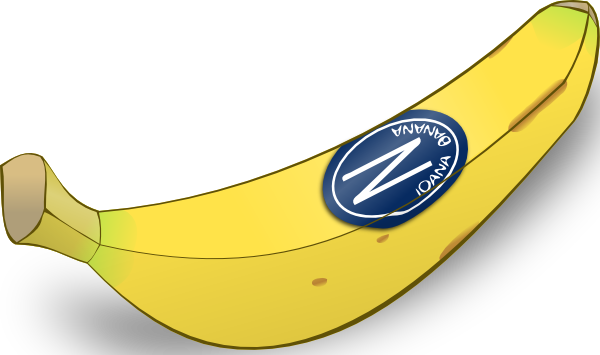 la banane
[Speaker Notes: Present each of these five key phonics sounds, saying the letter alone, the whole word, and doing a gesture for ‘banana’ – I just suggest making the shape of a banana with both hands – start with finger tips together in the middle, pull them apart and upwards to trace the shape of a banana.]
e
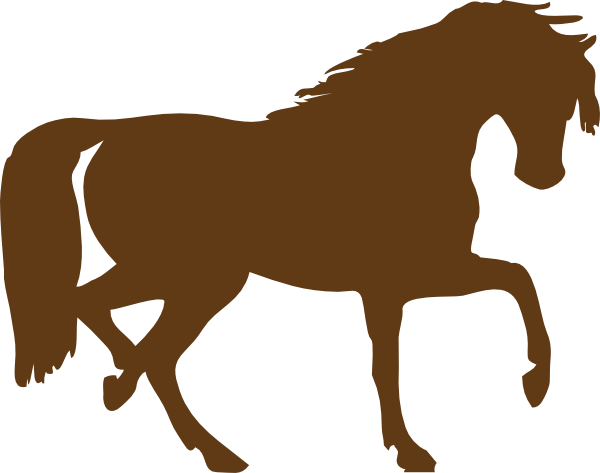 le cheval
[Speaker Notes: Gesture for horse – mime of horseriding]
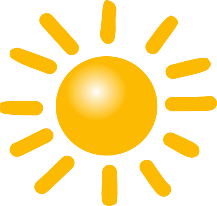 i
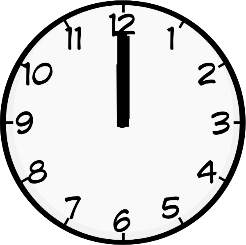 à midi
[Speaker Notes: Gesture for midday – raise both arms above your head, palms touching to mime 12 o’clock.]
o
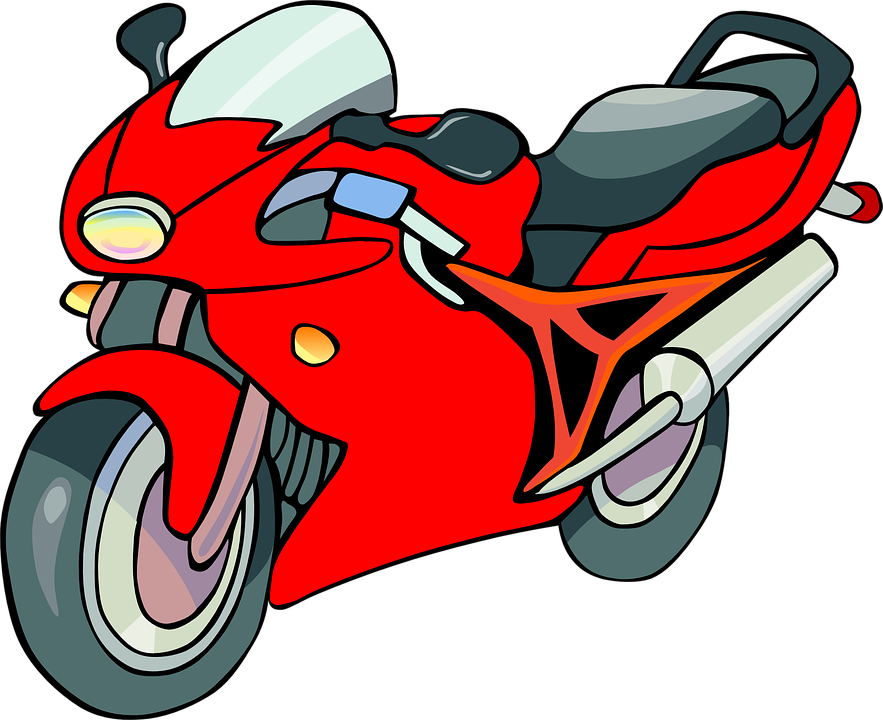 la moto
[Speaker Notes: Gesture for moto – hands out in front as though gripping the handle bars, sway right and left as if riding quickly round corners.]
u
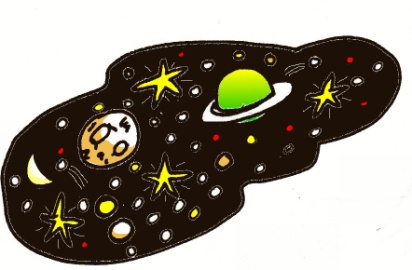 l’univers
[Speaker Notes: Gesture – start with hands in front about eye level and touching – draw them apart and around to trace the shape of the earth (yes, I know the earth is not the universe, but it’s a helpful gesture for the sound as well)]
a
e
i
o
u
[Speaker Notes: Elicit the vowel sounds together.]
La chanson des voyelles
[Speaker Notes: https://www.youtube.com/watch?v=lXPUmC51wGc

This song is good to sing along to – it includes ‘y’ as a vowel, but the pronunciation is the same ‘I’ when used as a vowel.
Pretty soon pupils will learn this, when they learn ‘stylo’ and also ‘il y a’ when it is an adverbial pronoun meaning ‘there’]
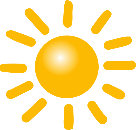 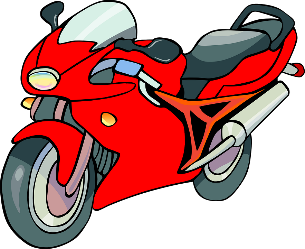 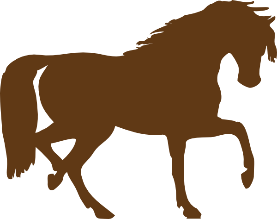 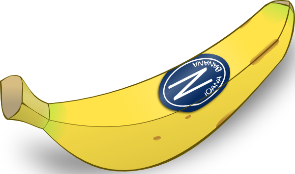 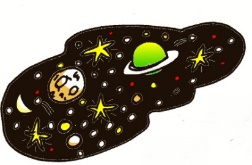 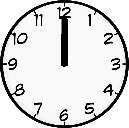 a		e       	i		o		u
la		le		li		lo		lu
ma		me		mi		mo		mu
da		de		di		do		du
ta		te		ti		to		tu
[Speaker Notes: Pupils should imagine how these syllable sounds will be pronounced in French (by slotting in the vowel sounds they already know). These is designed to reinforce the fact that their knowledge of English will at times be helpful in their French learning.
They can do this in pairs.]
Papa  va  à  la  cabane
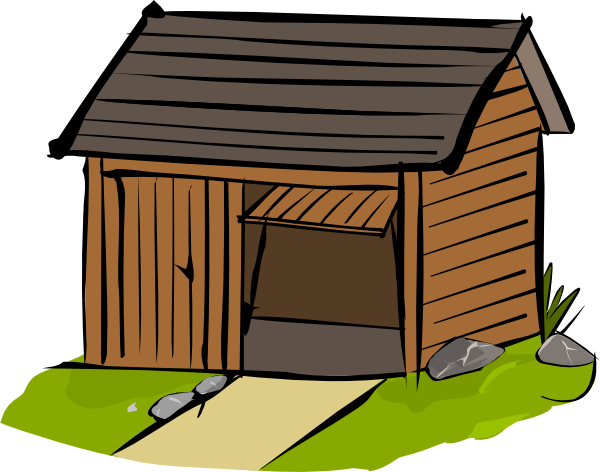 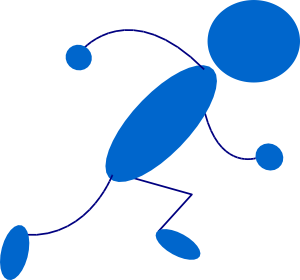 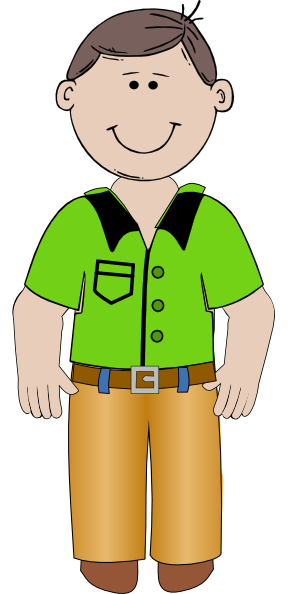 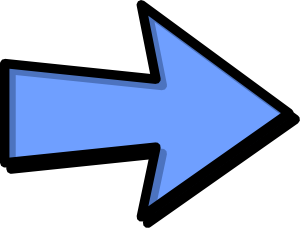 Le cheval aussi, à midi
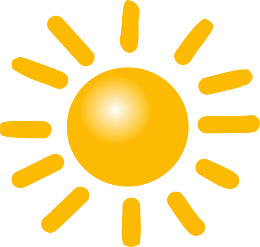 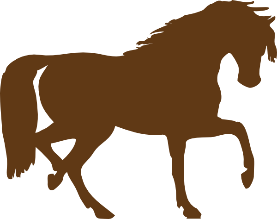 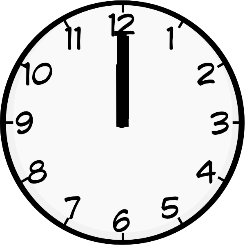 [Speaker Notes: Whole class readingUse gestures to build up repetition of these phrases – ensure that pupils understand the meaning of the new words, too.]
La moto perdue, dans l’univers
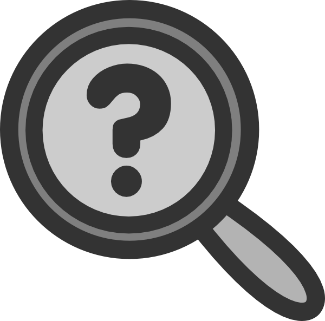 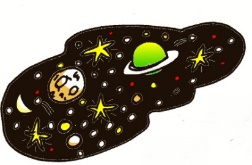 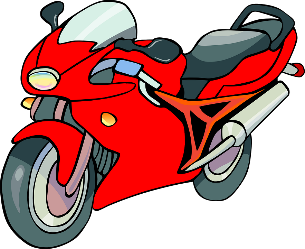 [in]
a – e – i – o – u
[Speaker Notes: conclude the ‘comptine’ with a-e-i-o-u

Say it all with pupils several times, then try to elicit all of the French from just the pictures, on the next slide.]
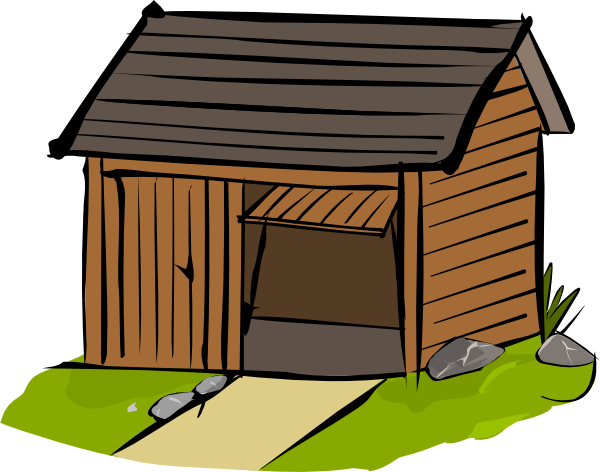 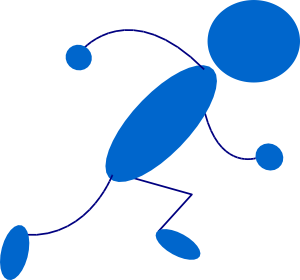 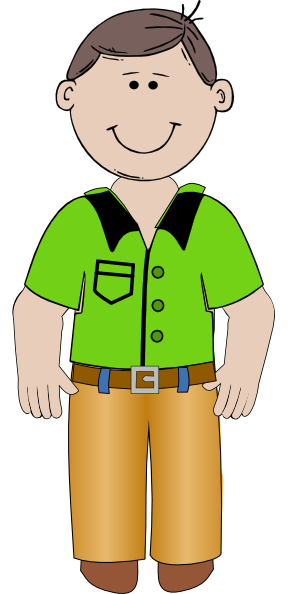 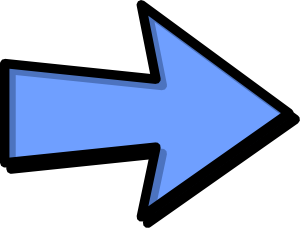 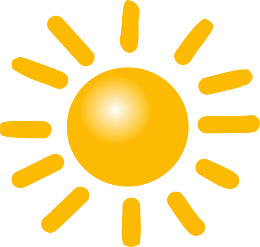 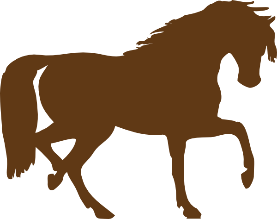 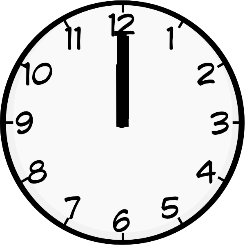 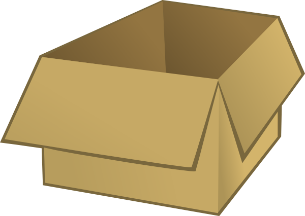 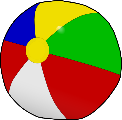 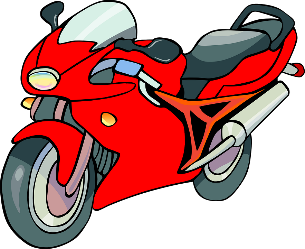 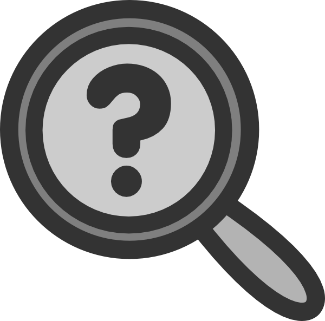 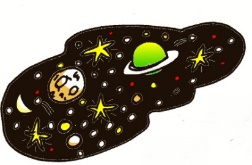 a – e – i – o – u
[Speaker Notes: A slide to recap the whole ‘comptine’]
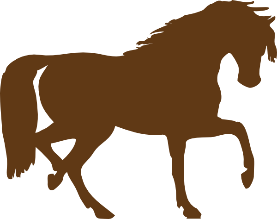 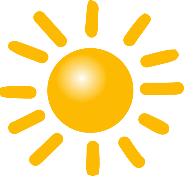 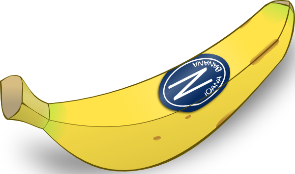 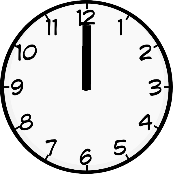 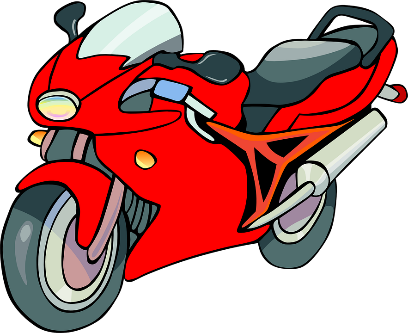 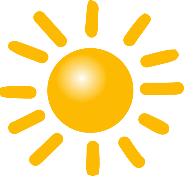 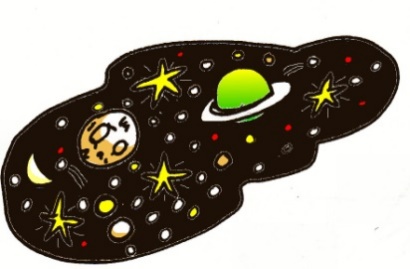 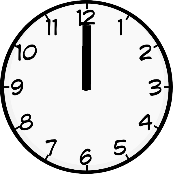 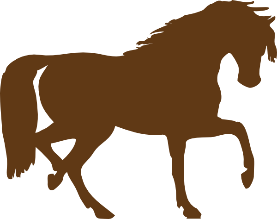 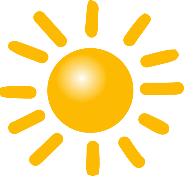 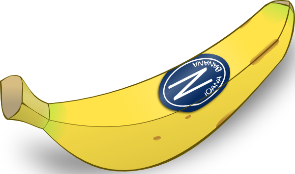 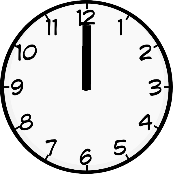 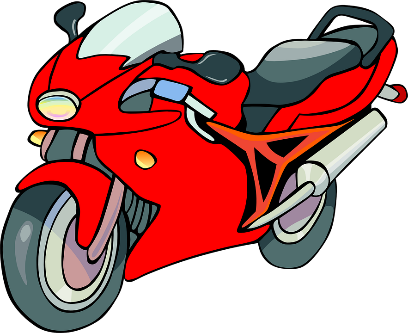 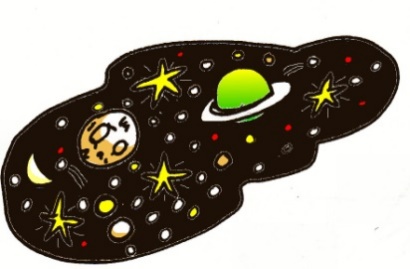 [Speaker Notes: Finally…
To finish with, a sure fire way to embed words and sounds in longer term memory – a song!First, elicit the words line by line without any singing.
Then click on the icon to hear the song (or sing it yourself).
This can get faster and faster.
Pupils can sing and do the actions at the same time.
Teachers to focus on pupils’ pronunciation and ensure that it remains good even when speeding up!]